CHỦ ĐỀ 4
KHỐI LẬP PHƯƠNG, KHỐI HỘP HÌNH CHỮ NHẬT
BÀI 14: KHỐI LẬP PHƯƠNG, KHỐI HỘP CHỮ NHẬT
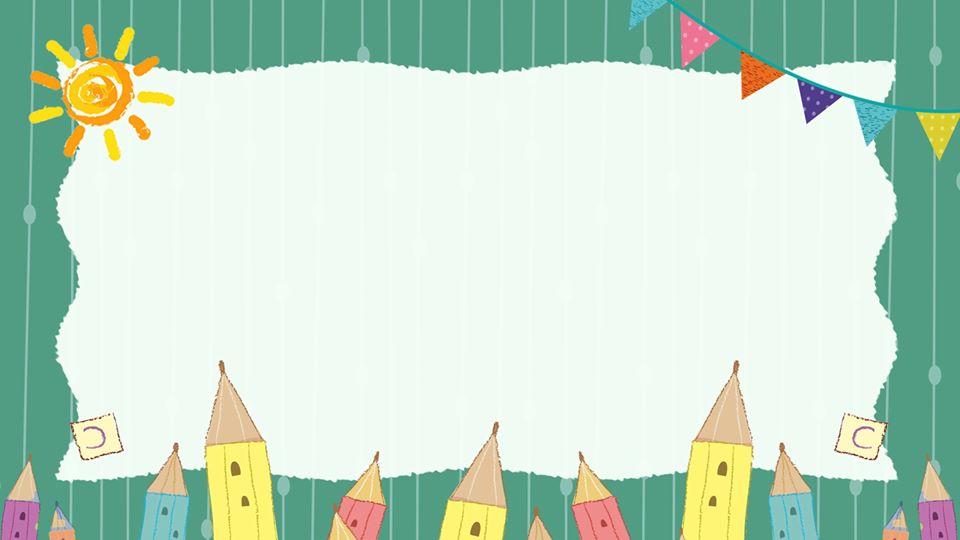 Khởi động
TIẾT 1
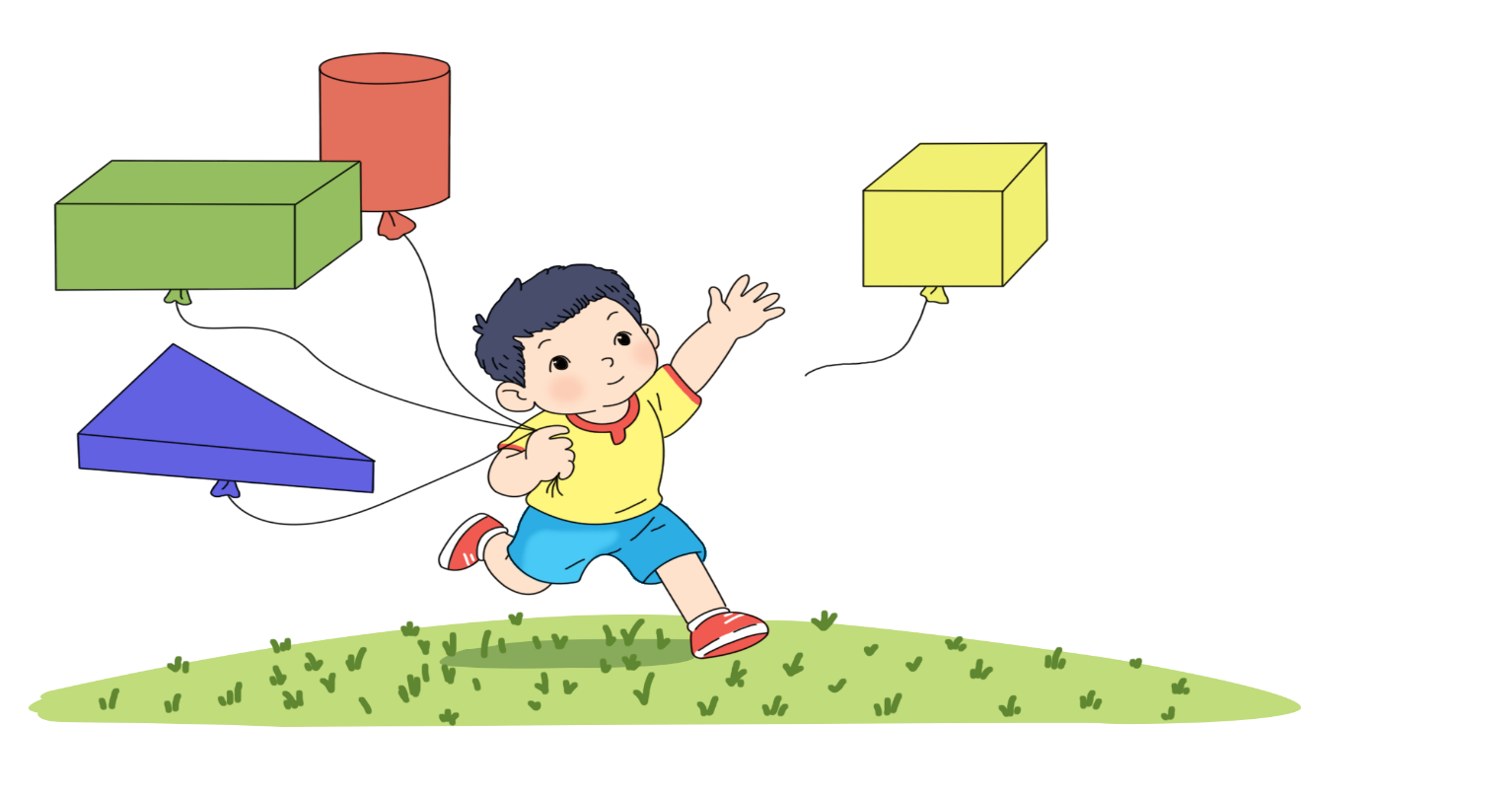 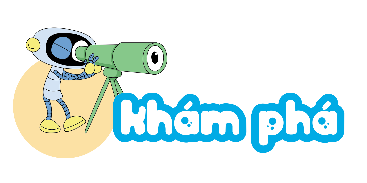 Khối lập phương
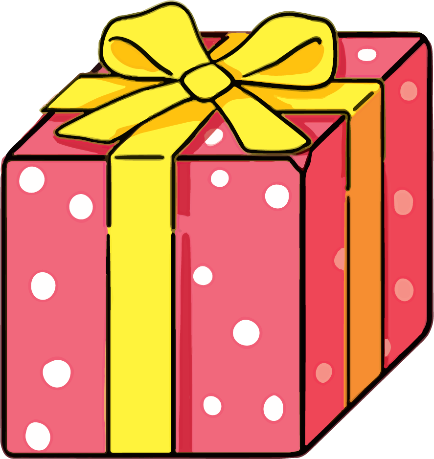 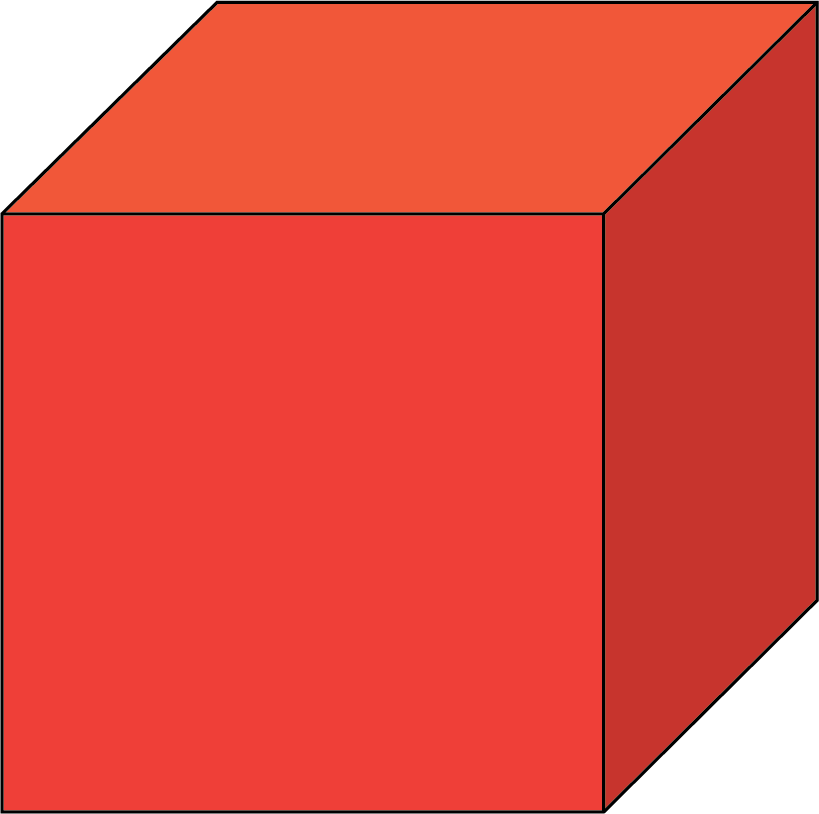 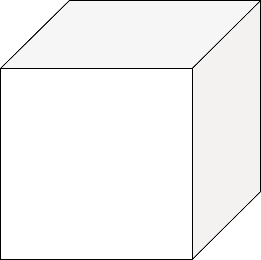 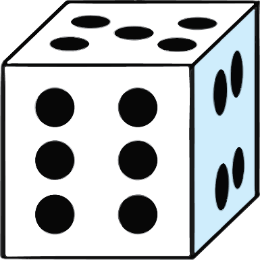 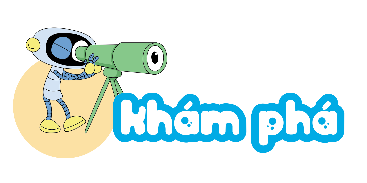 Khối hộp chữ nhật
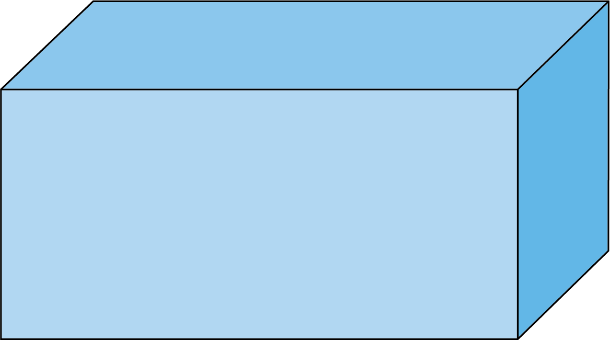 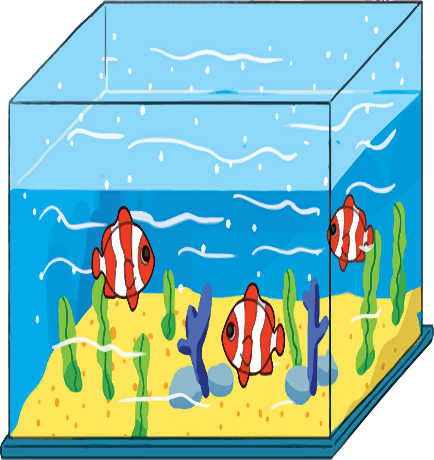 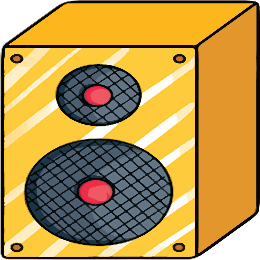 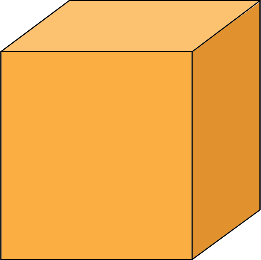 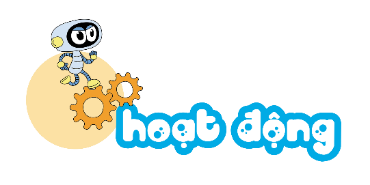 1. Những hình nào là khối lập phương?
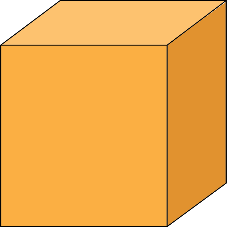 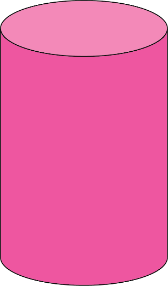 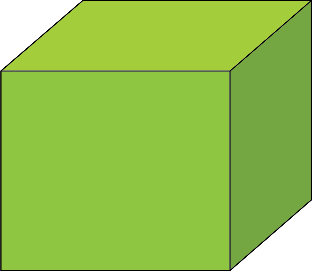 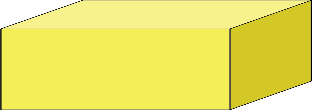 B
D
A
C
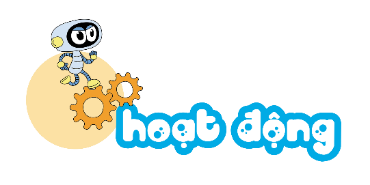 2. Những hình nào là khối hộp chữ nhật?
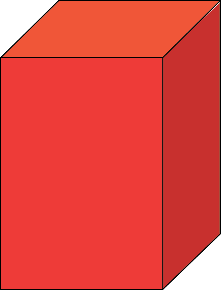 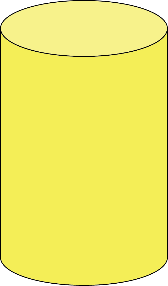 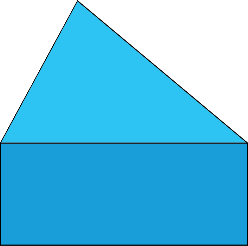 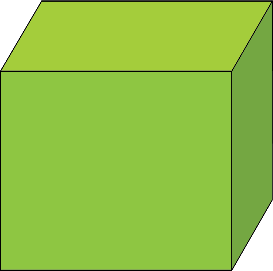 B
D
A
C
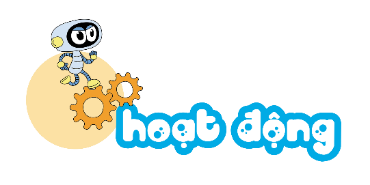 3. Mỗi đồ vật sau có dạng hình gì?
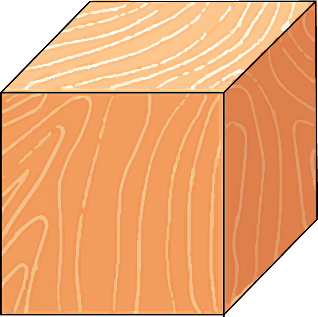 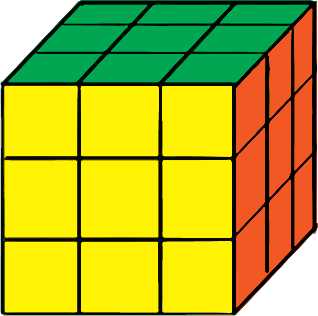 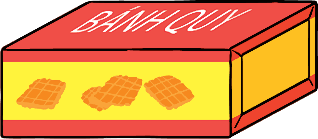 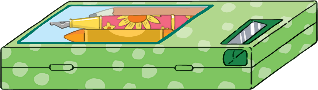 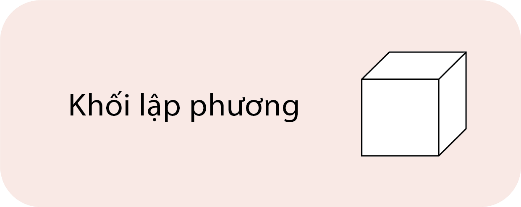 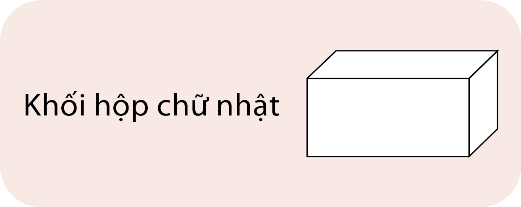 Củng cố bài học